Presentation on Design ofIdeal Reactors.
Dr.A.M.Chougule
Head of Department of Industrial Chemistry.
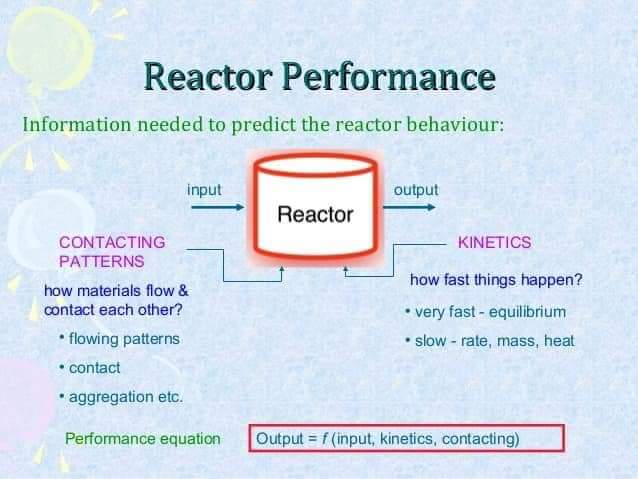 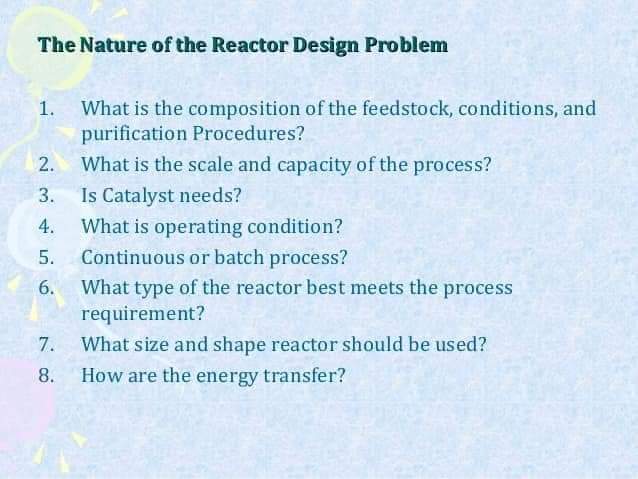 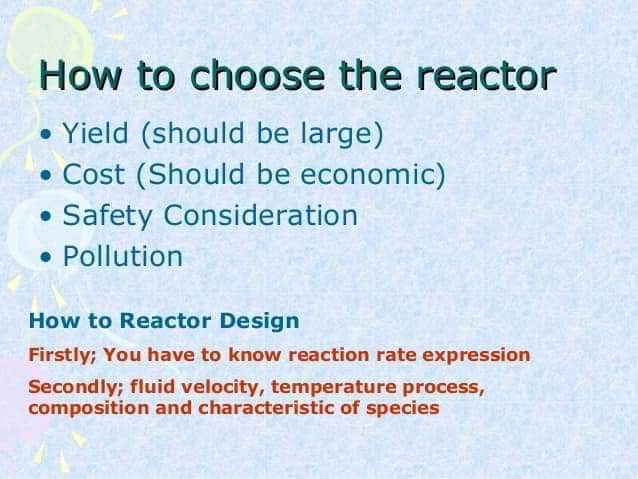 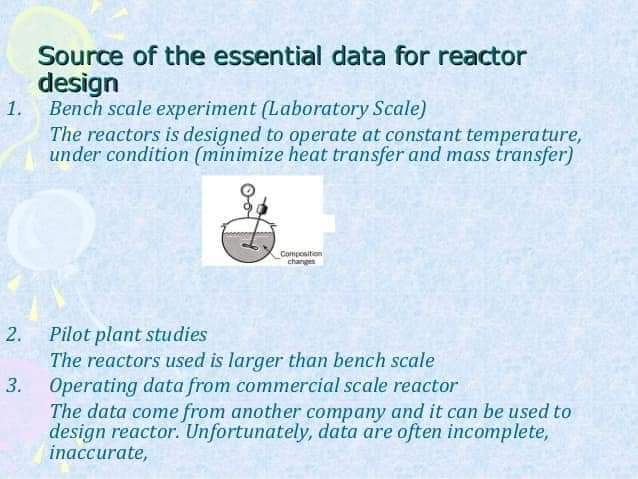 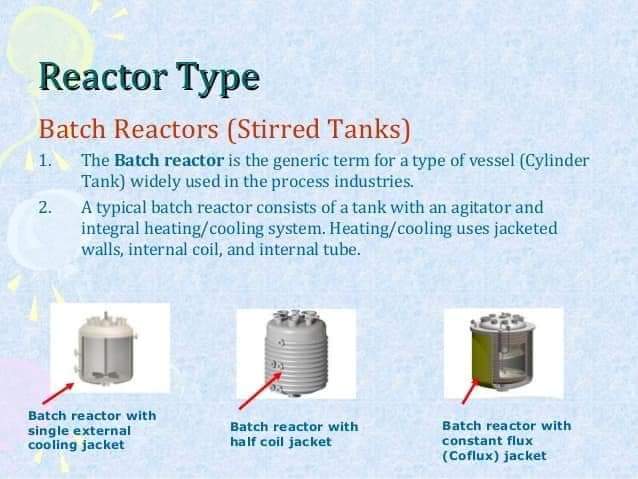 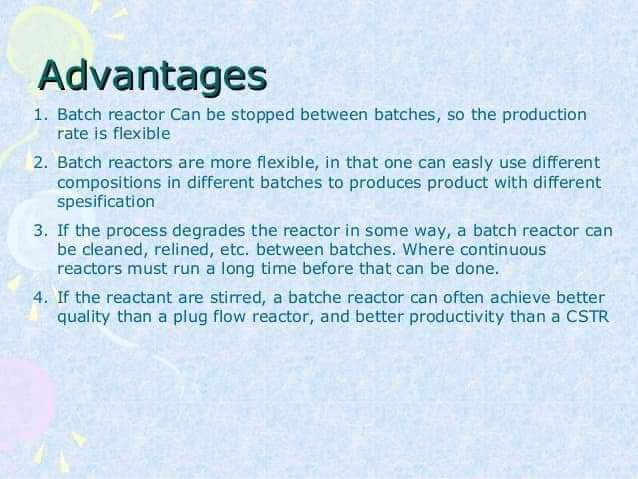 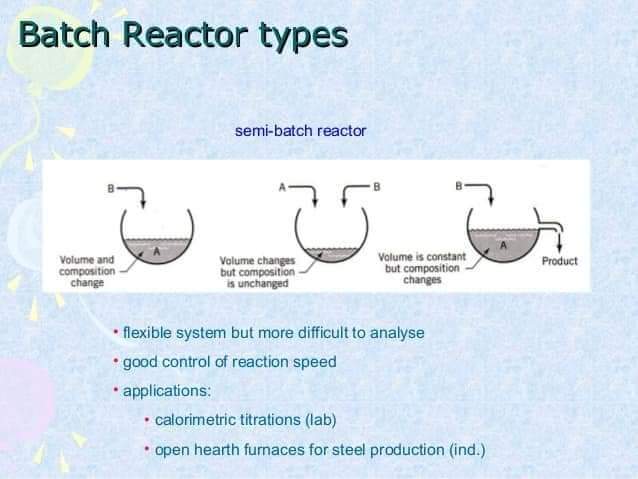 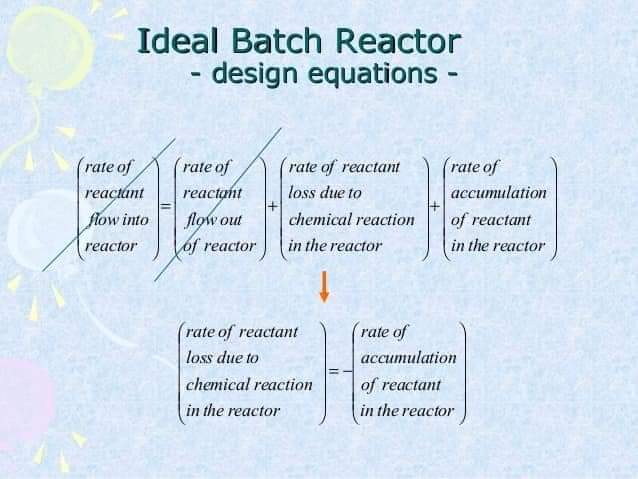 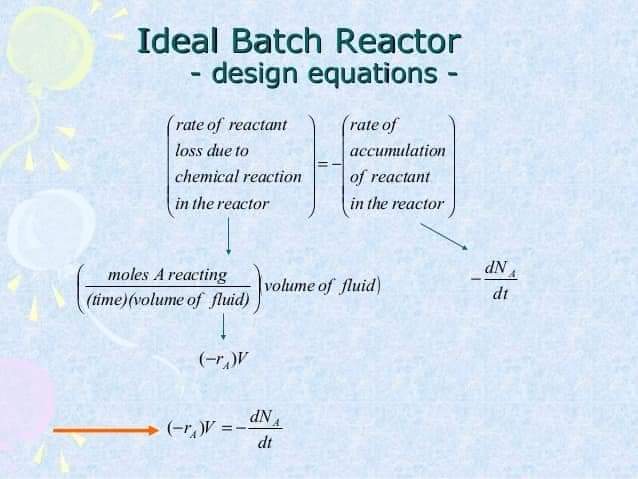 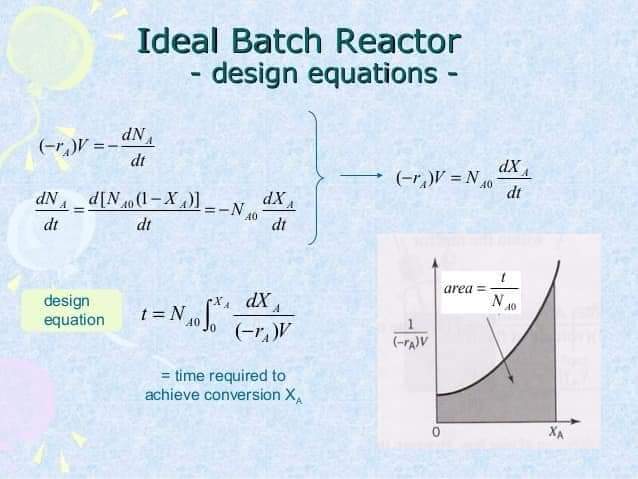 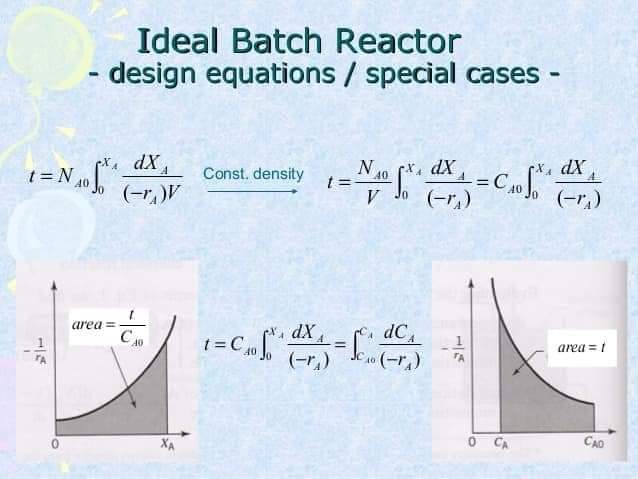 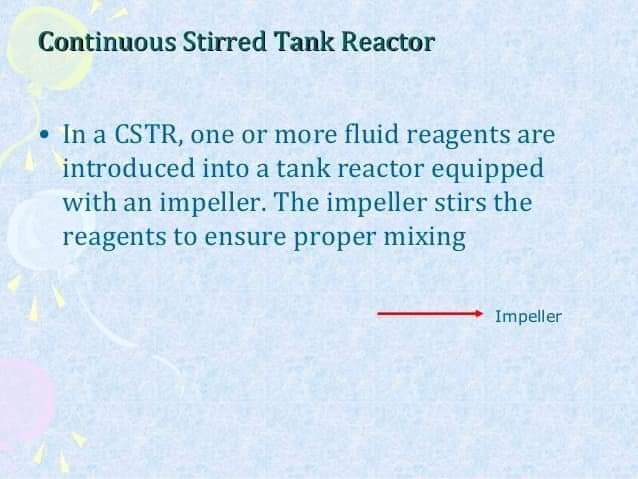 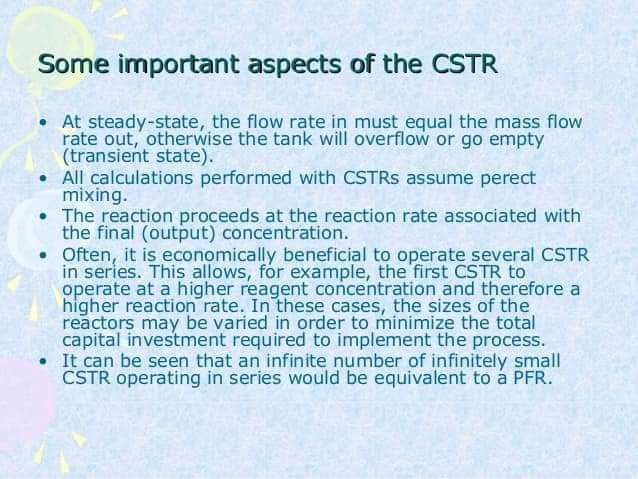 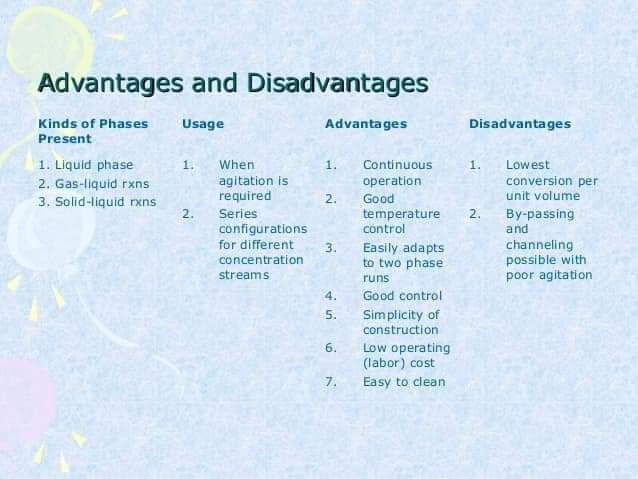 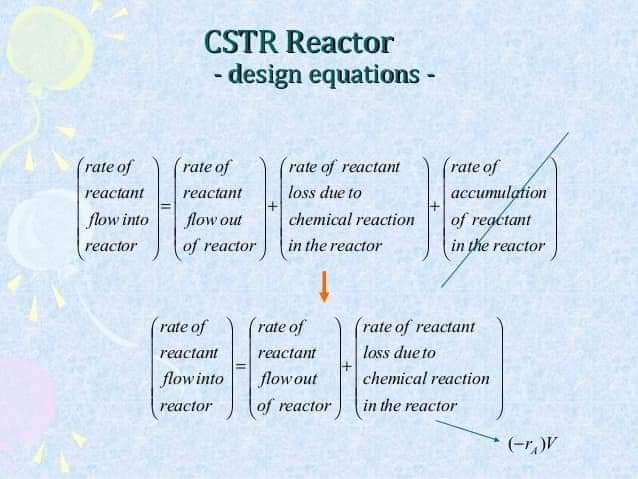 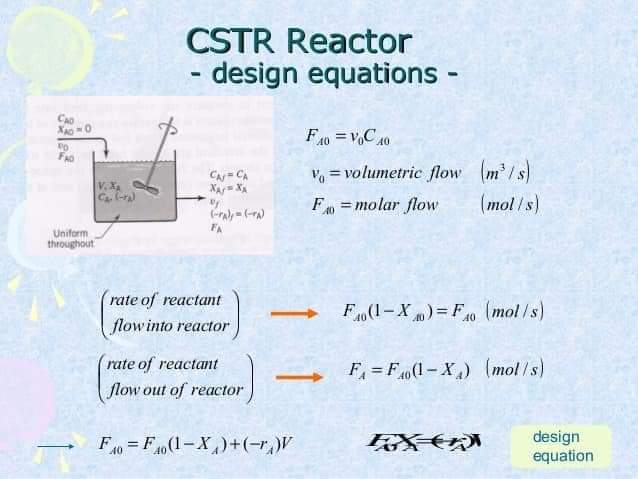 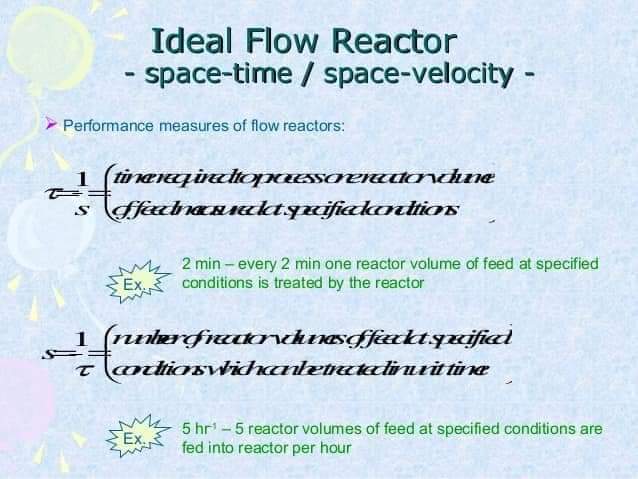 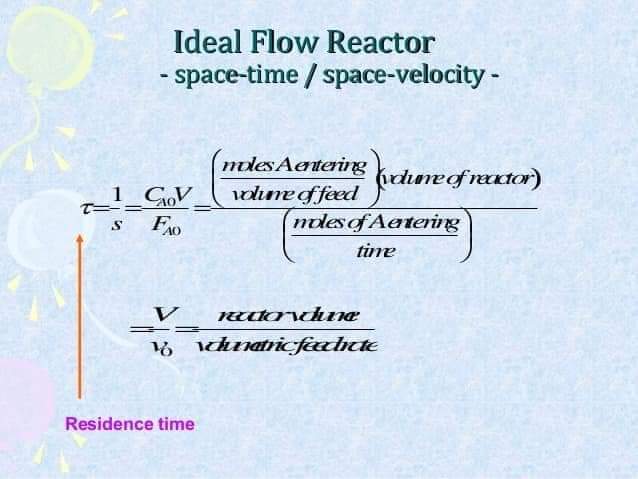 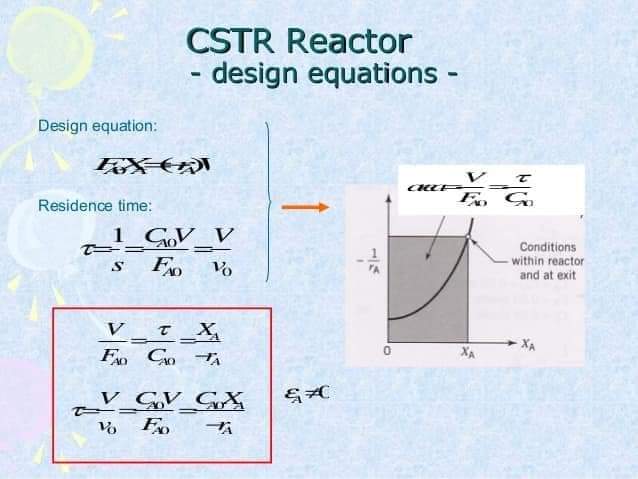 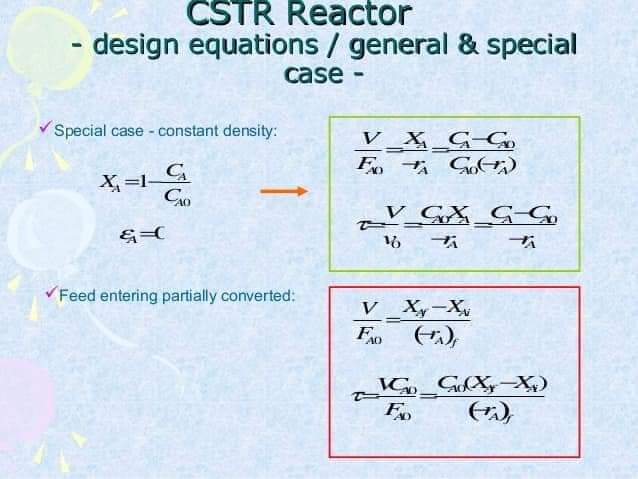 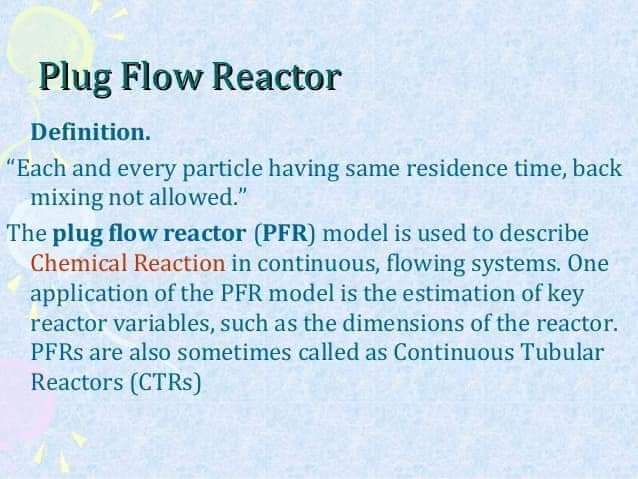 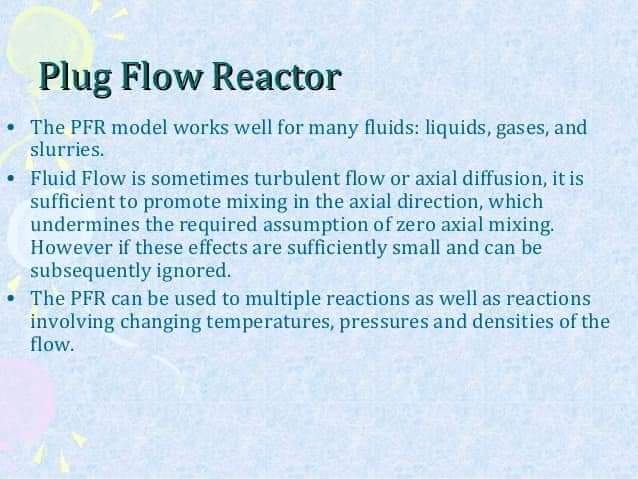 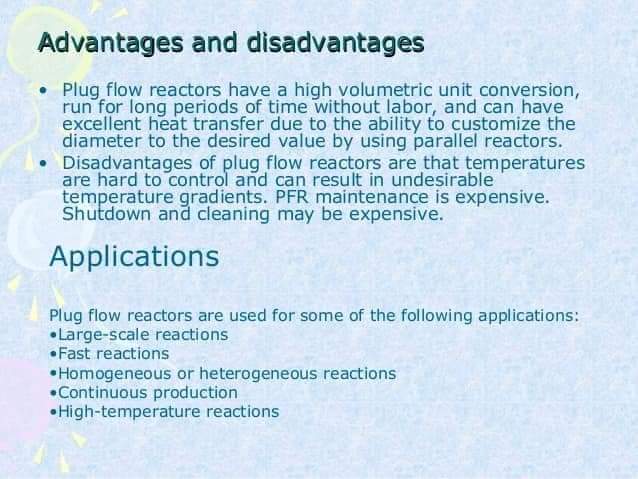 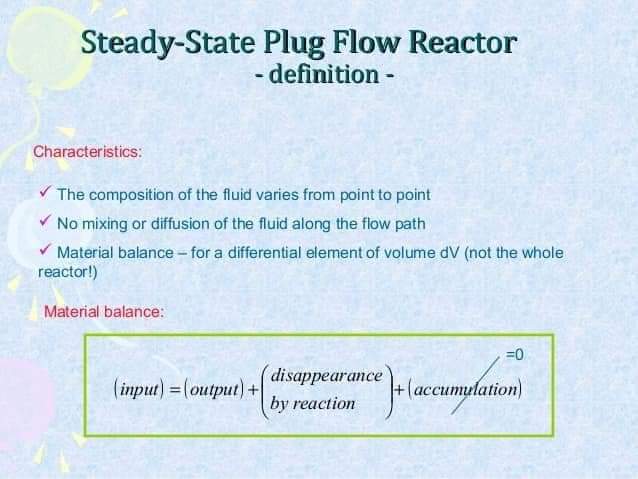 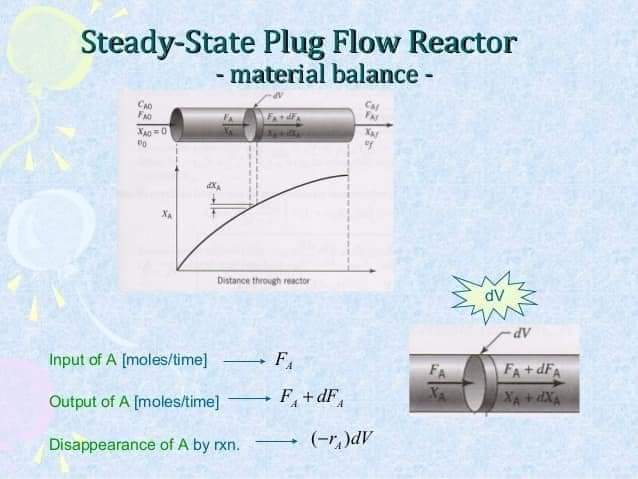 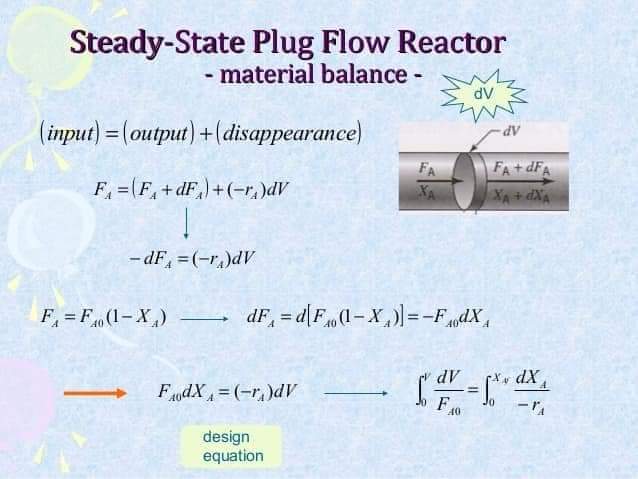 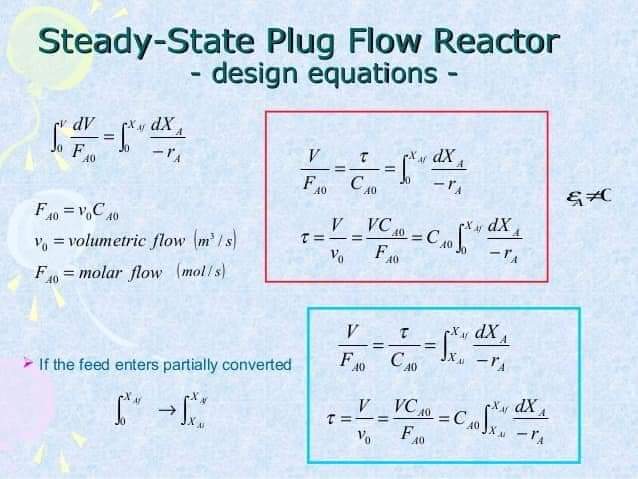 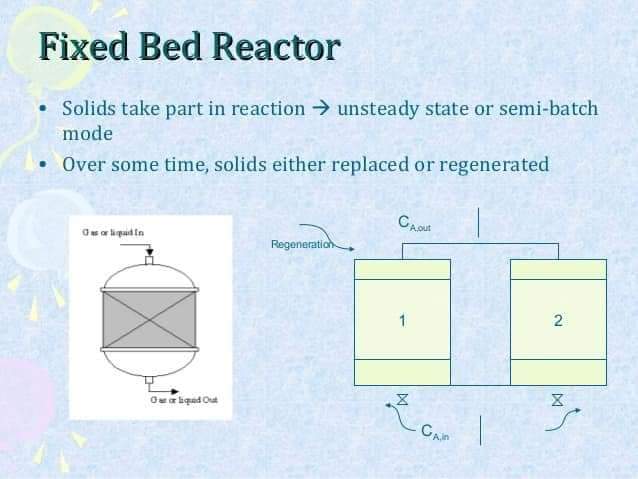 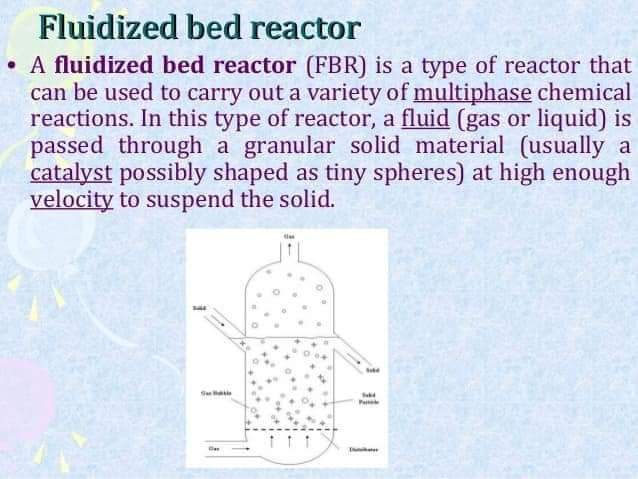 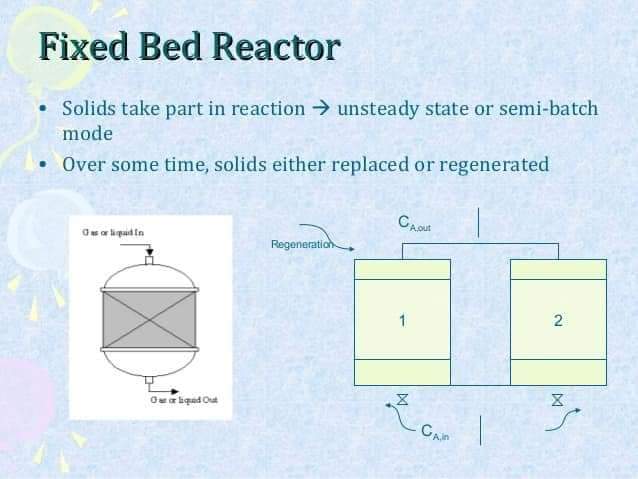 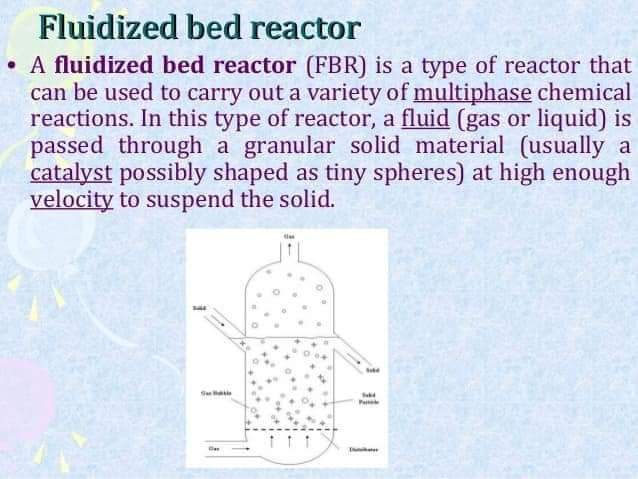 Thank You.